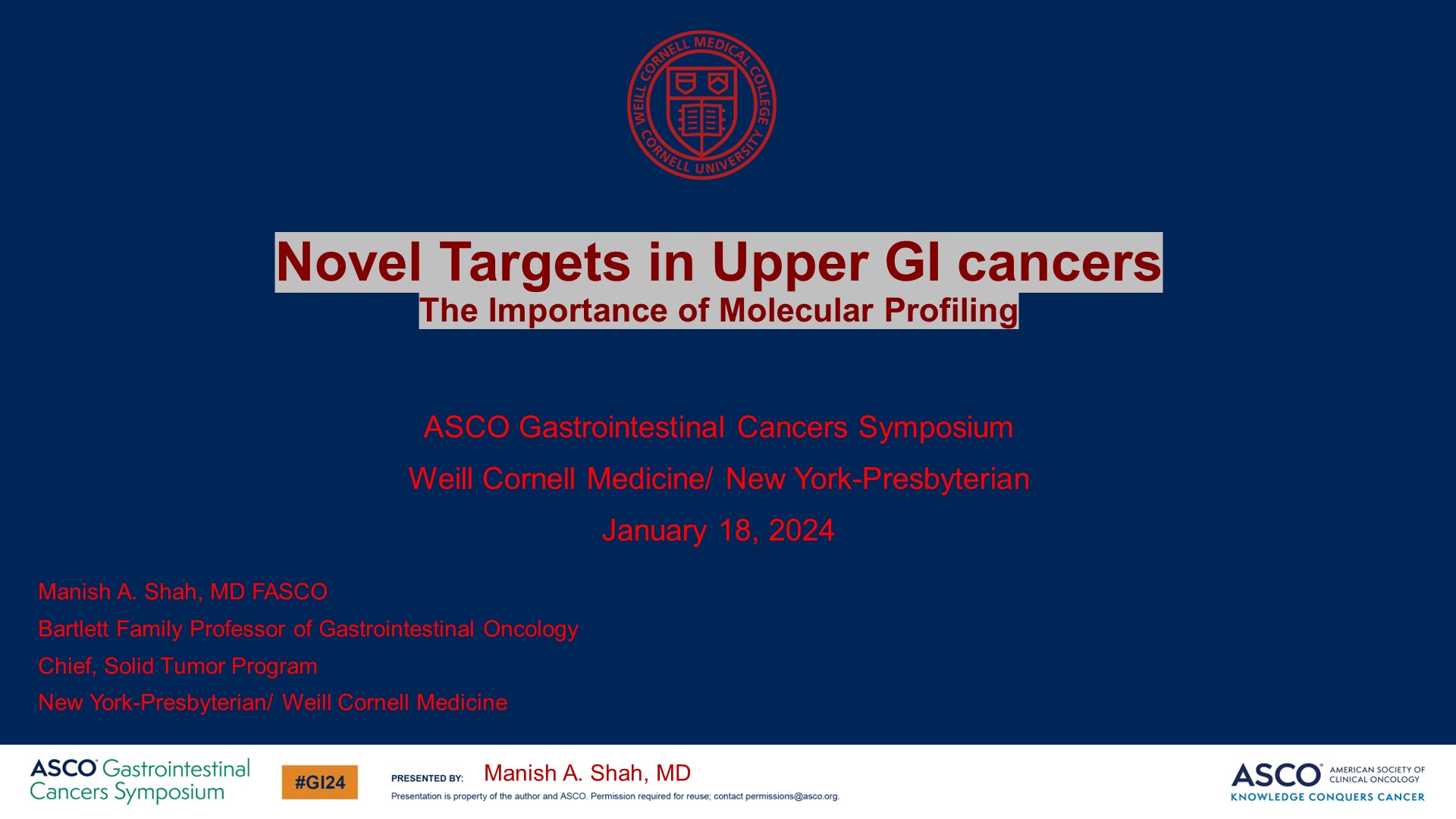 Novel Targets in Upper GI cancers<br />The Importance of Molecular Profiling
Content of this presentation is the property of the author, licensed by ASCO. Permission required for reuse.
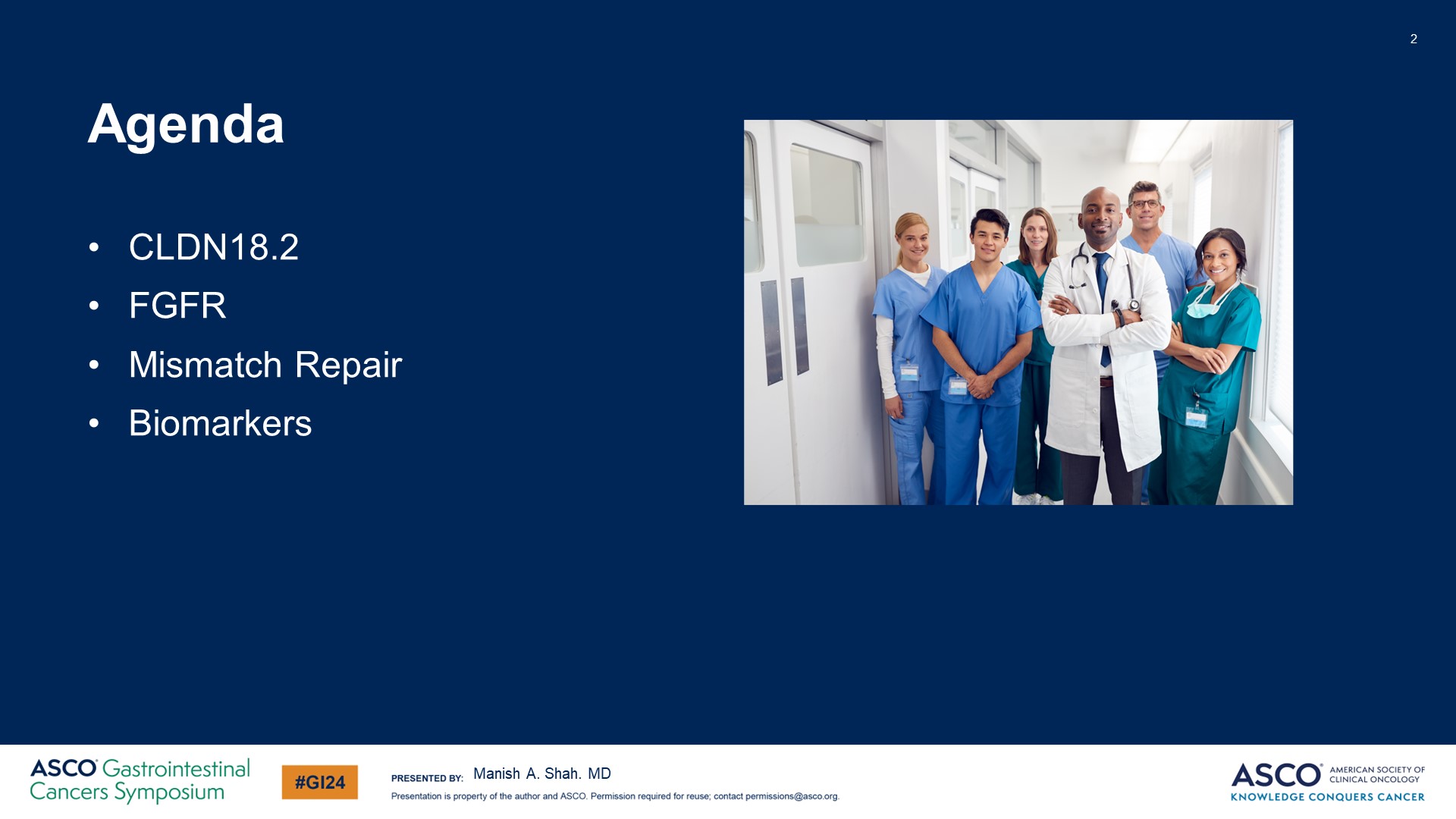 Agenda
Content of this presentation is the property of the author, licensed by ASCO. Permission required for reuse.
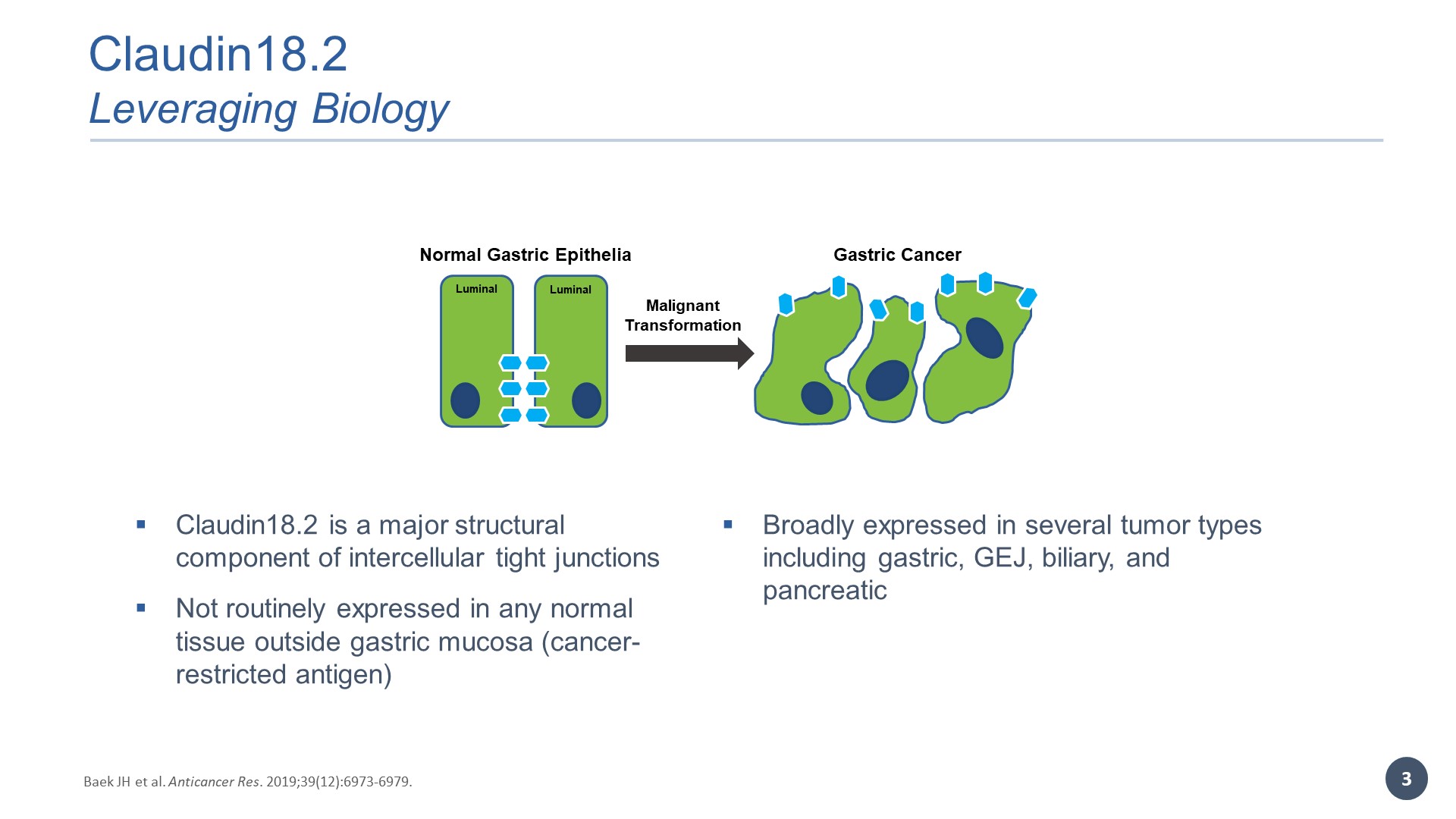 Claudin18.2<br />Leveraging Biology
Content of this presentation is the property of the author, licensed by ASCO. Permission required for reuse.
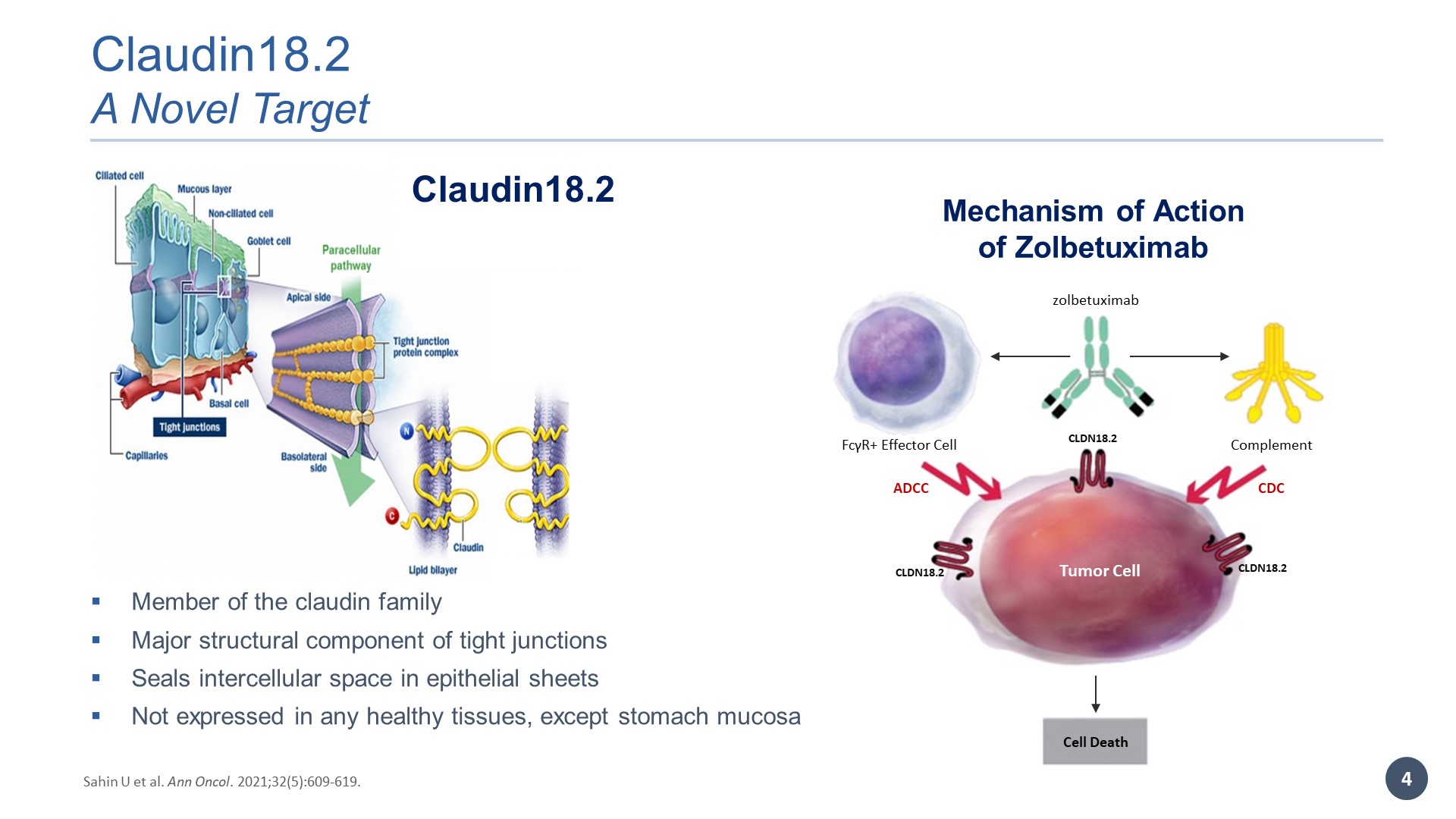 Claudin18.2<br />A Novel Target
Content of this presentation is the property of the author, licensed by ASCO. Permission required for reuse.
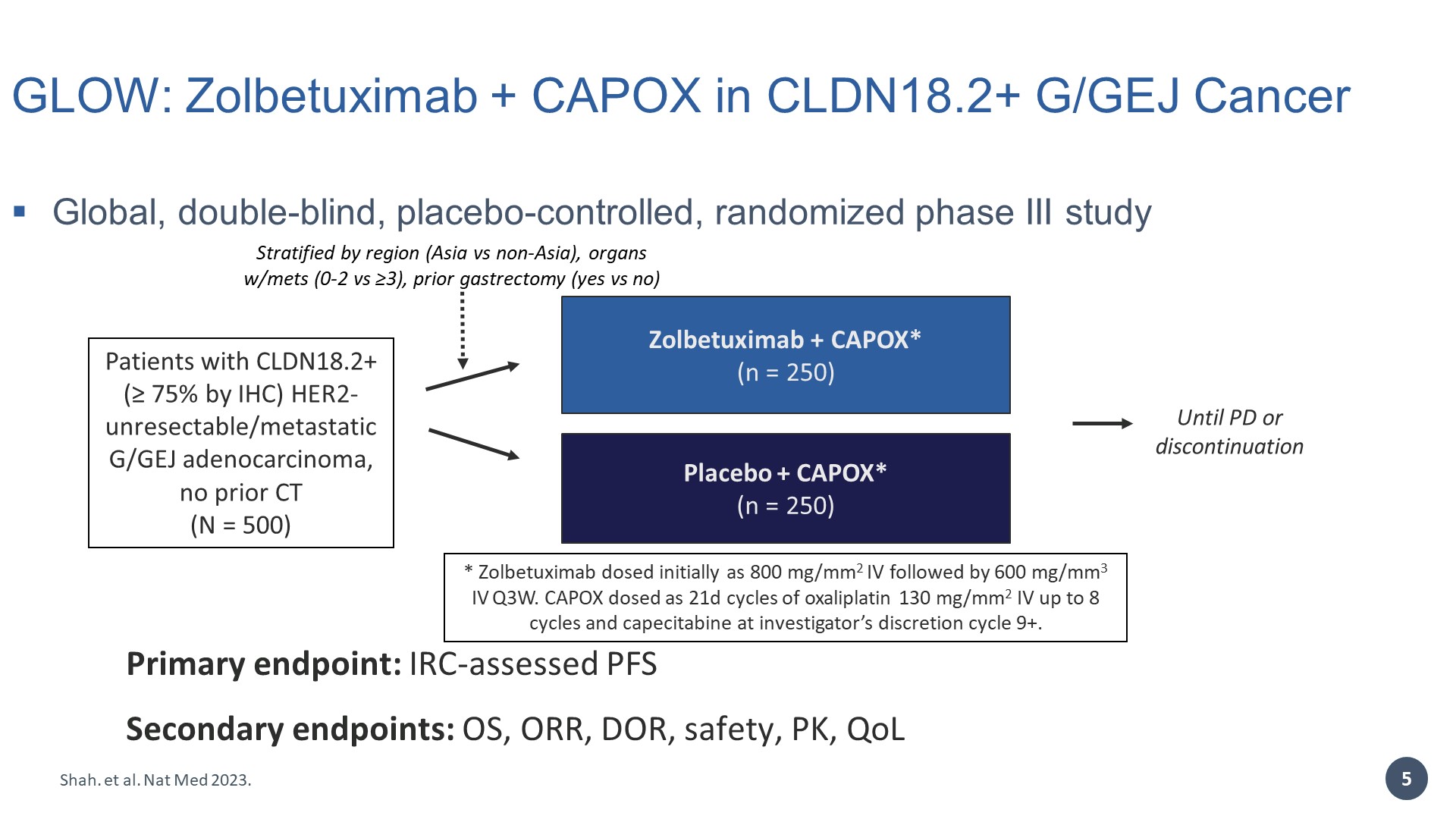 GLOW: Zolbetuximab + CAPOX in CLDN18.2+ G/GEJ Cancer
Content of this presentation is the property of the author, licensed by ASCO. Permission required for reuse.
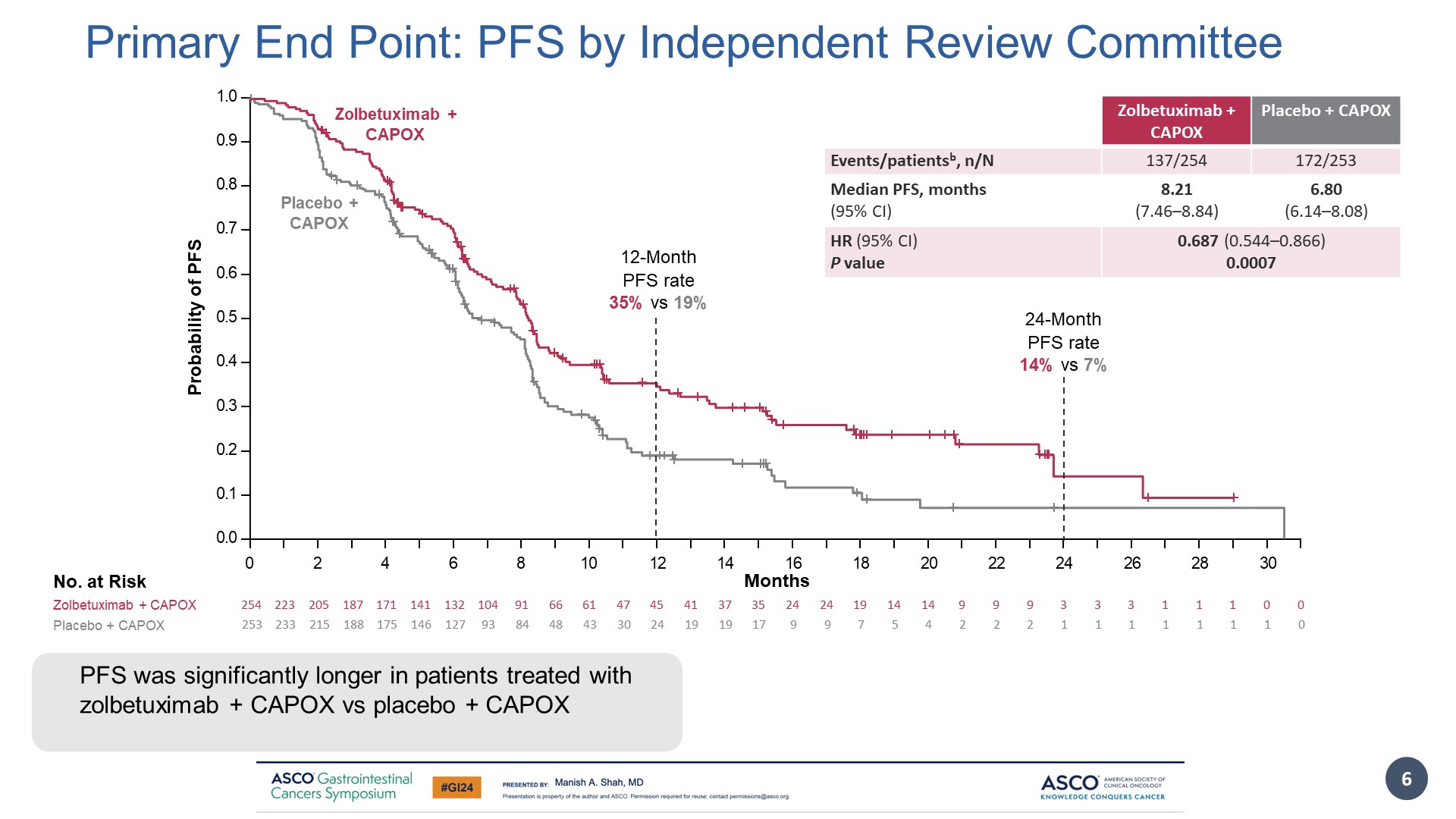 Primary End Point: PFS by Independent Review Committee<br /><br />
Content of this presentation is the property of the author, licensed by ASCO. Permission required for reuse.
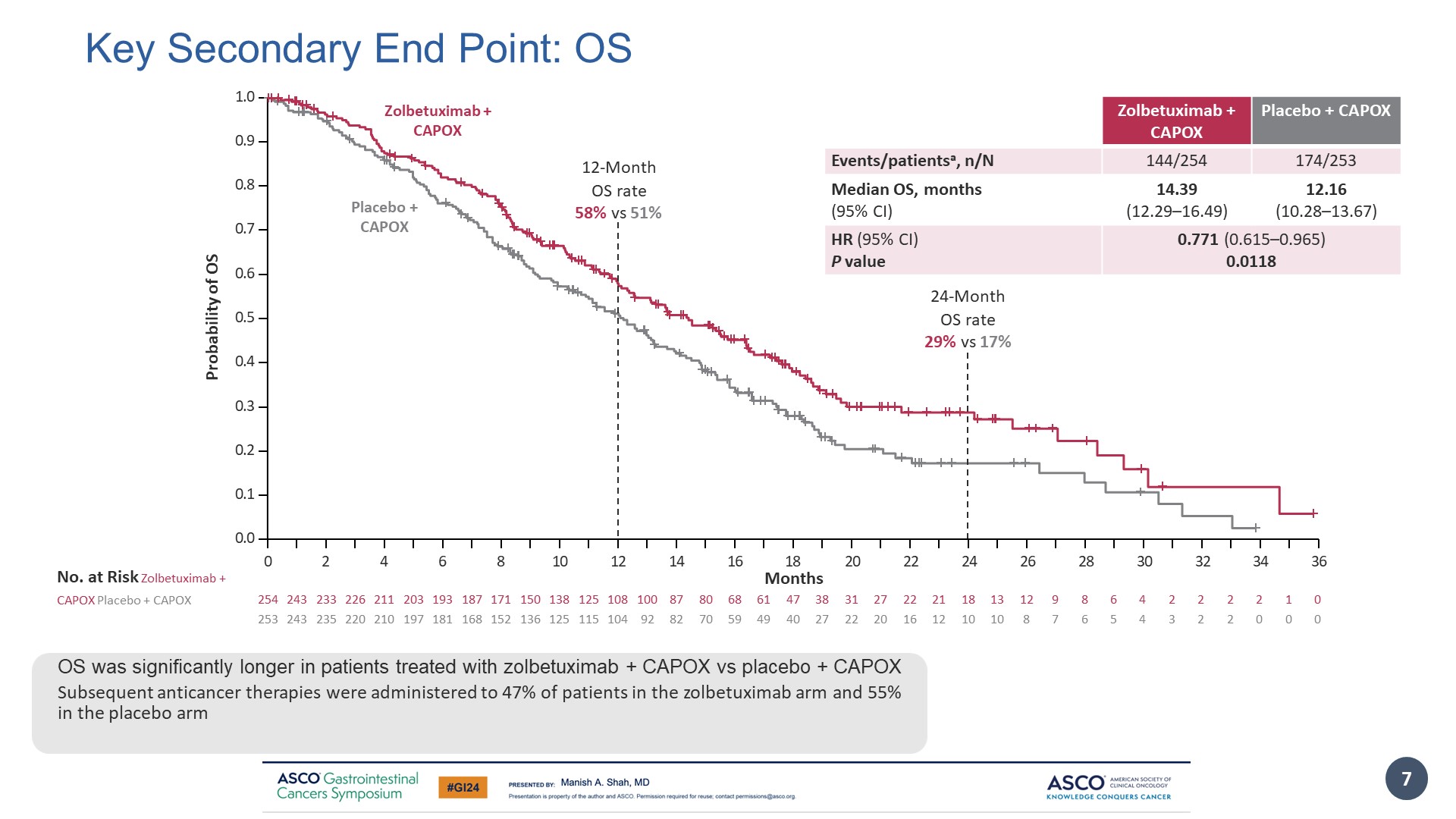 Key Secondary End Point: OS<br /><br />
Content of this presentation is the property of the author, licensed by ASCO. Permission required for reuse.
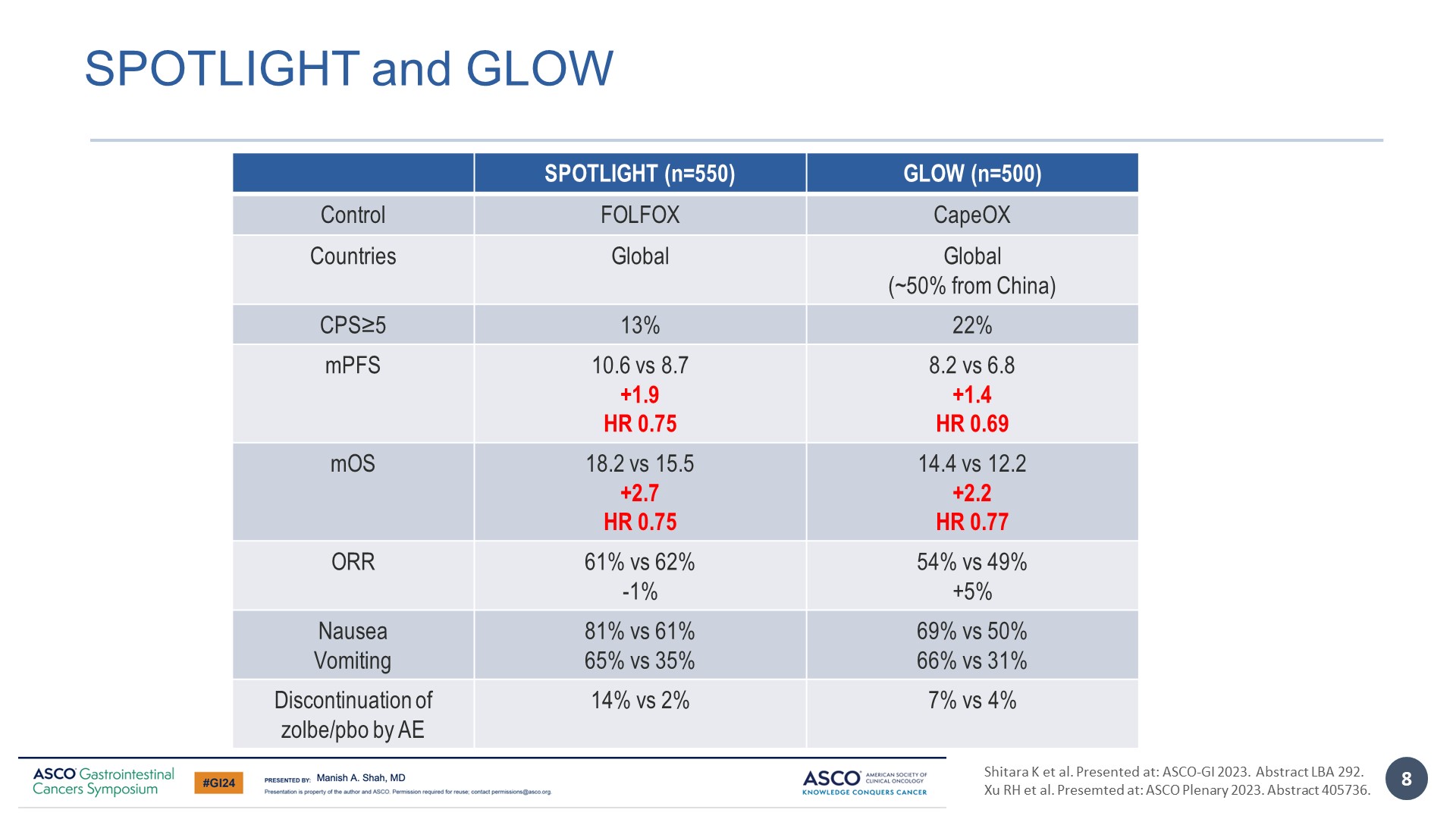 SPOTLIGHT and GLOW
Content of this presentation is the property of the author, licensed by ASCO. Permission required for reuse.
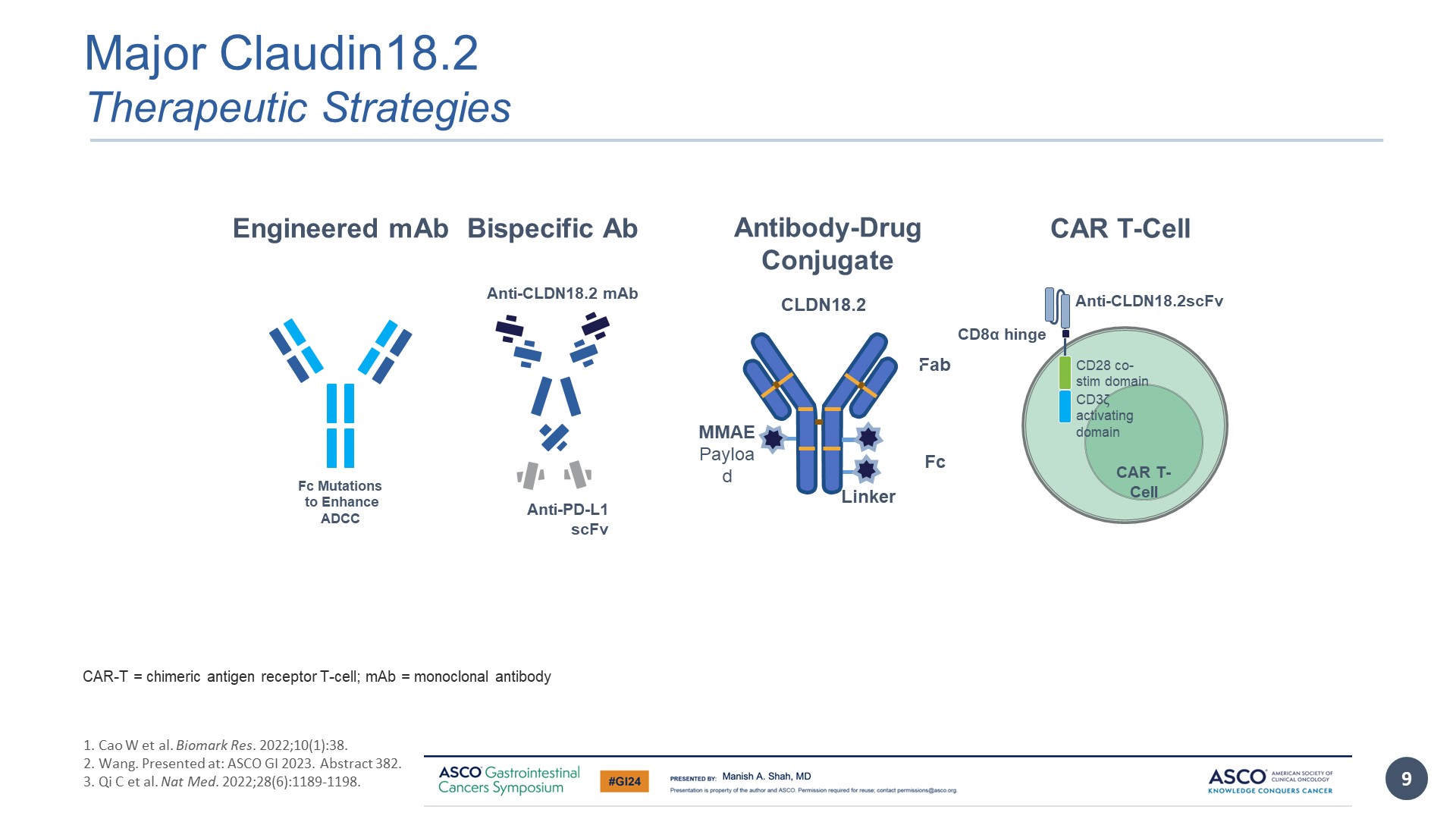 Major Claudin18.2<br />Therapeutic Strategies
Content of this presentation is the property of the author, licensed by ASCO. Permission required for reuse.
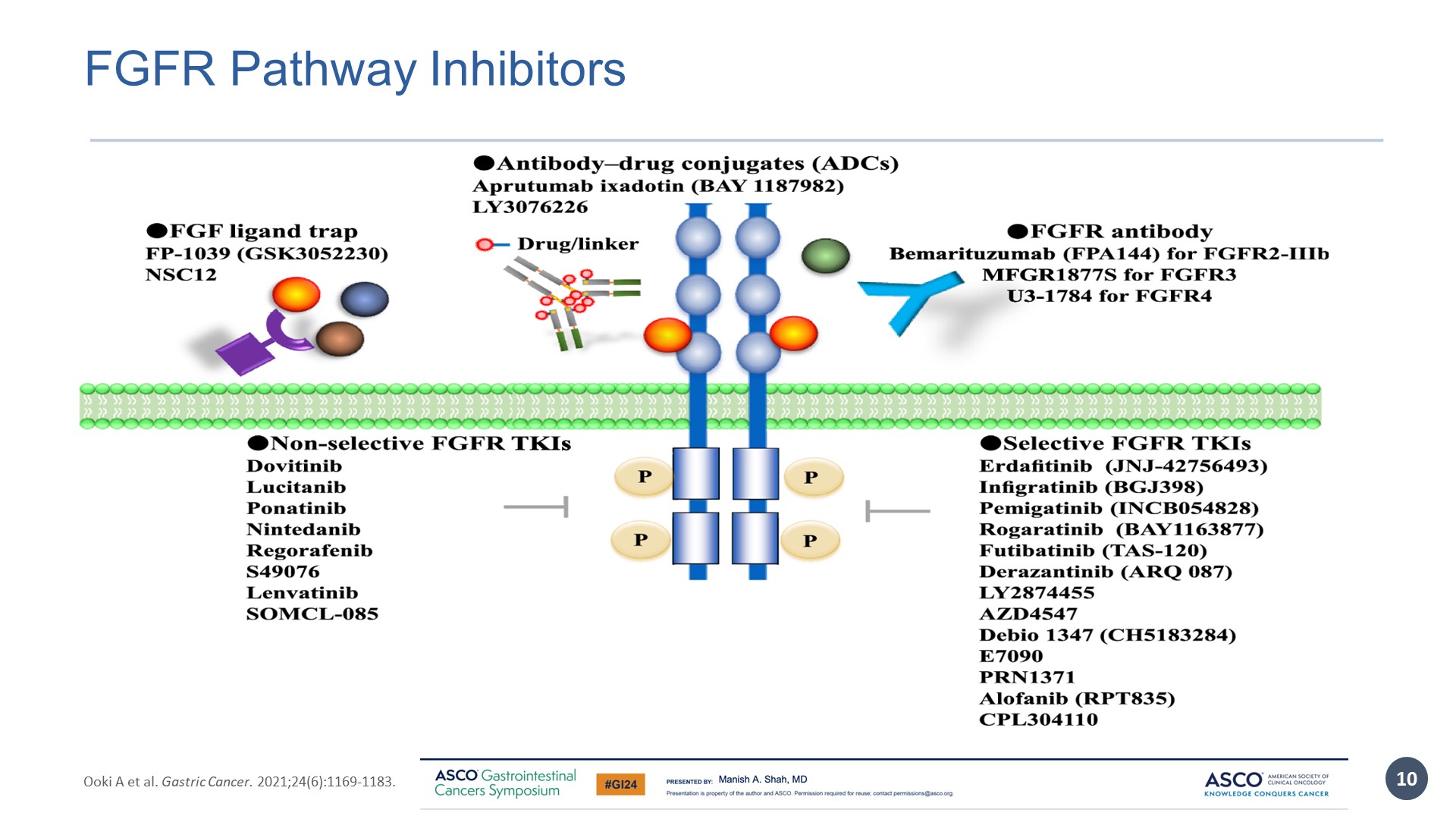 FGFR Pathway Inhibitors
Content of this presentation is the property of the author, licensed by ASCO. Permission required for reuse.
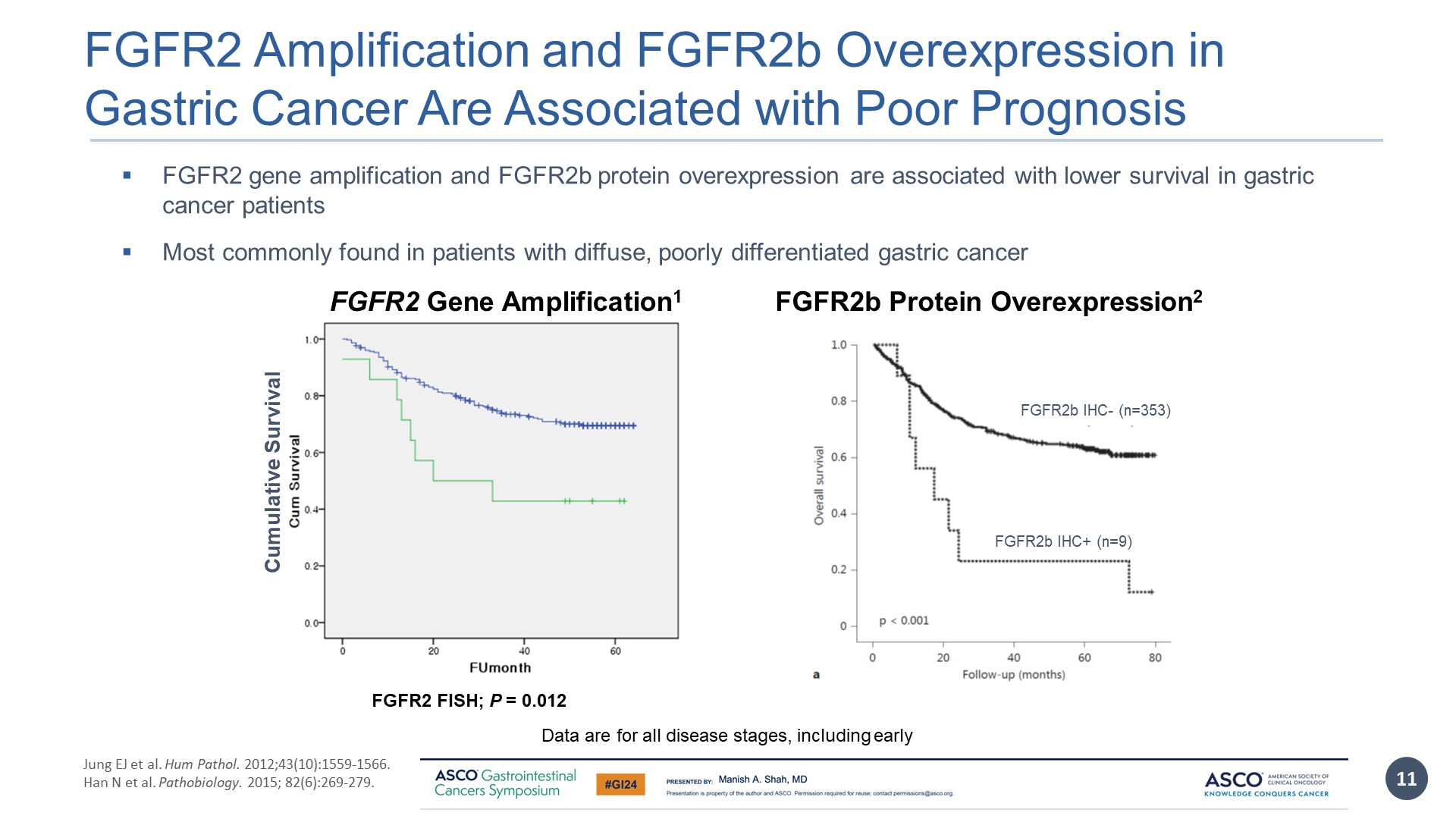 FGFR2 Amplification and FGFR2b Overexpression in Gastric Cancer Are Associated with Poor Prognosis
Content of this presentation is the property of the author, licensed by ASCO. Permission required for reuse.
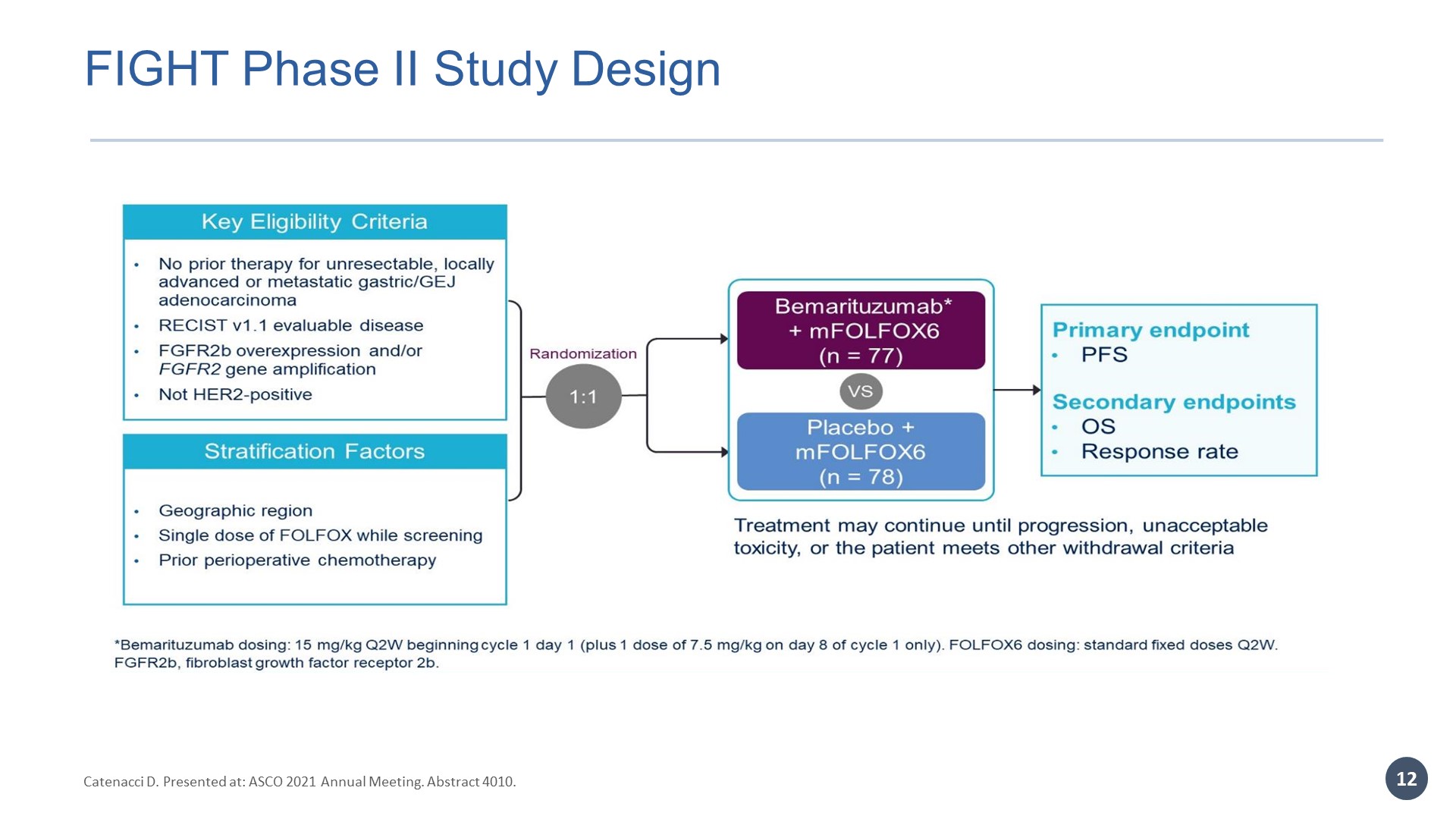 FIGHT Phase II Study Design
Content of this presentation is the property of the author, licensed by ASCO. Permission required for reuse.
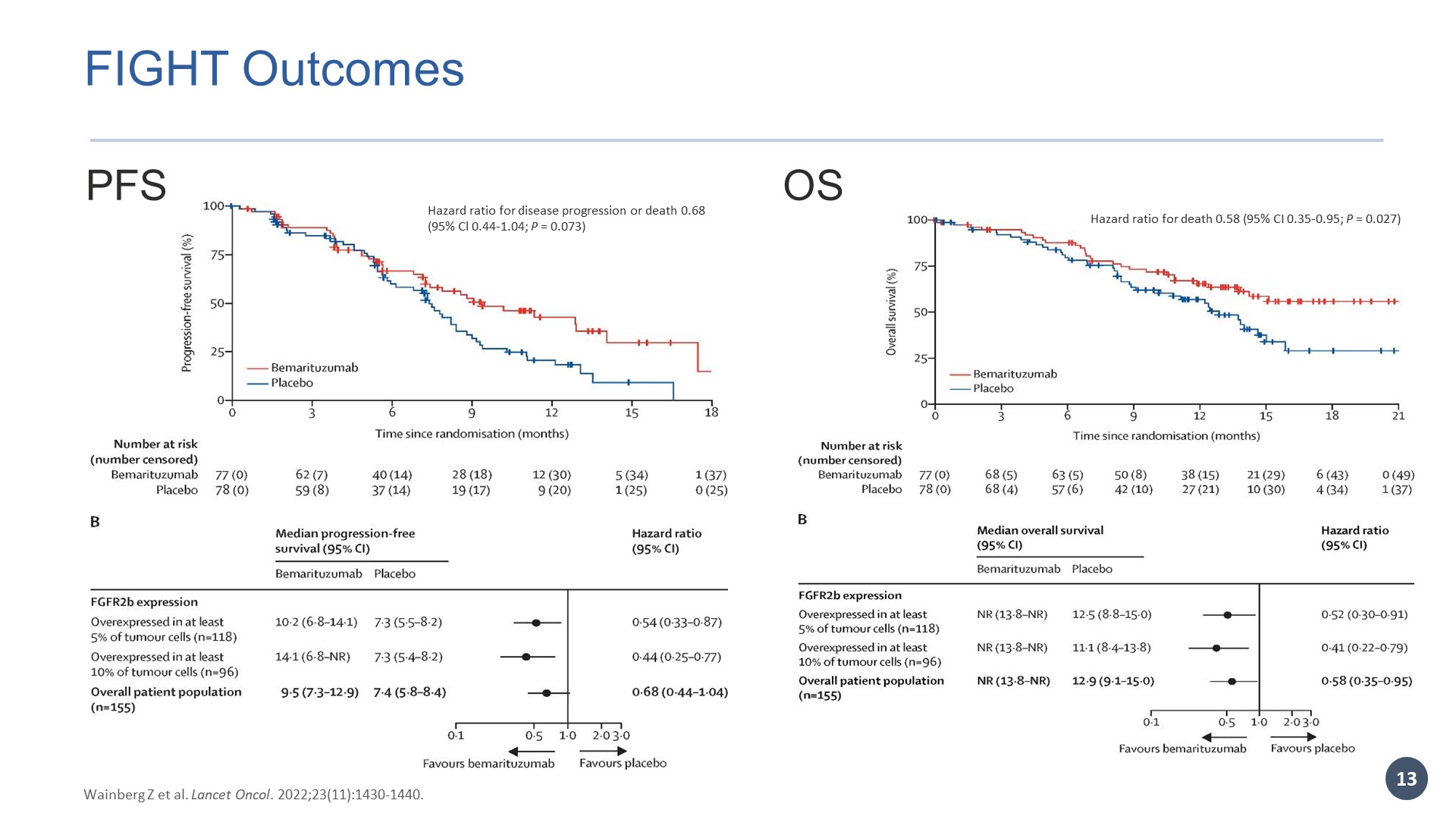 FIGHT Outcomes
Content of this presentation is the property of the author, licensed by ASCO. Permission required for reuse.
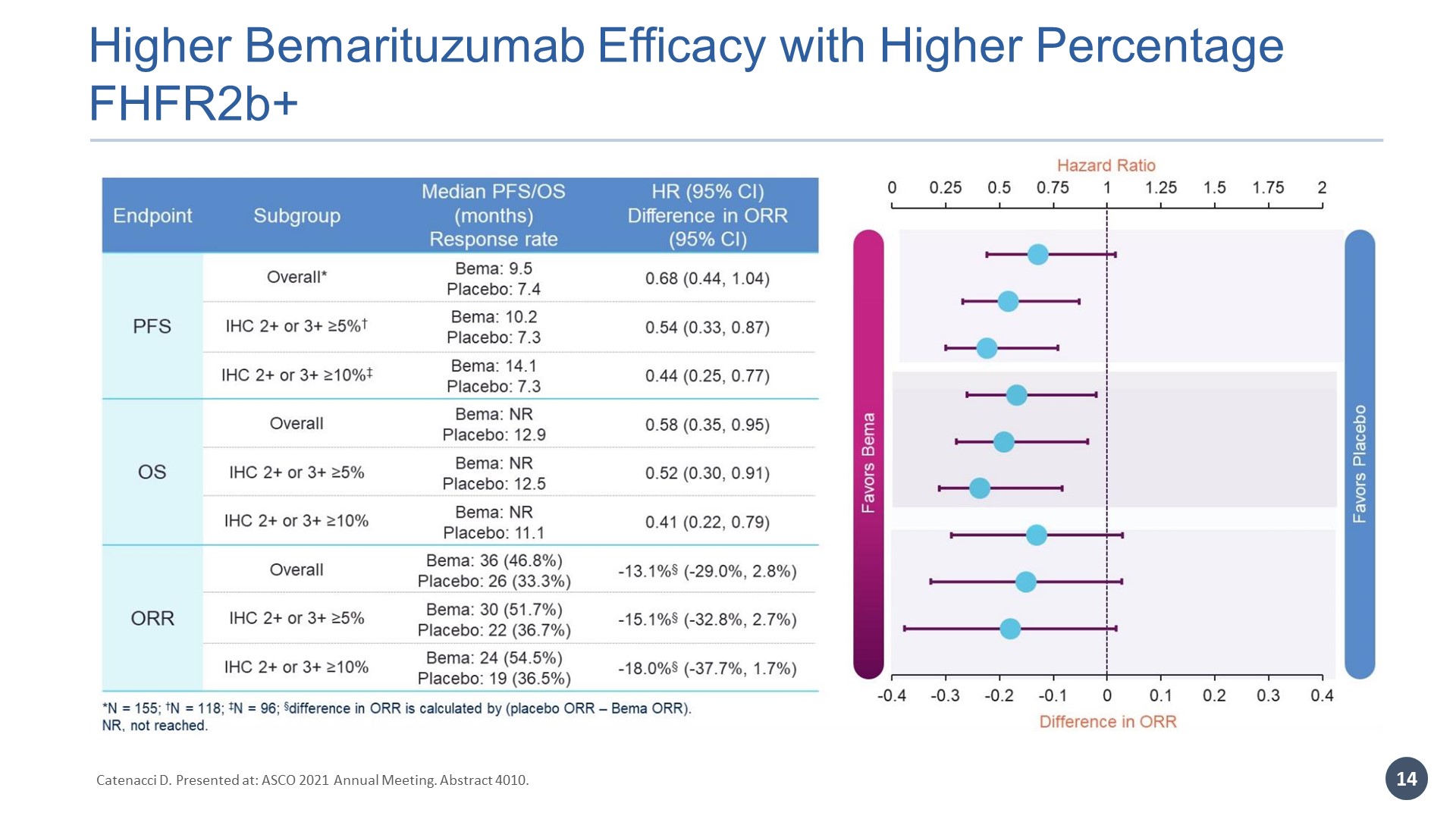 Higher Bemarituzumab Efficacy with Higher Percentage FHFR2b+
Content of this presentation is the property of the author, licensed by ASCO. Permission required for reuse.
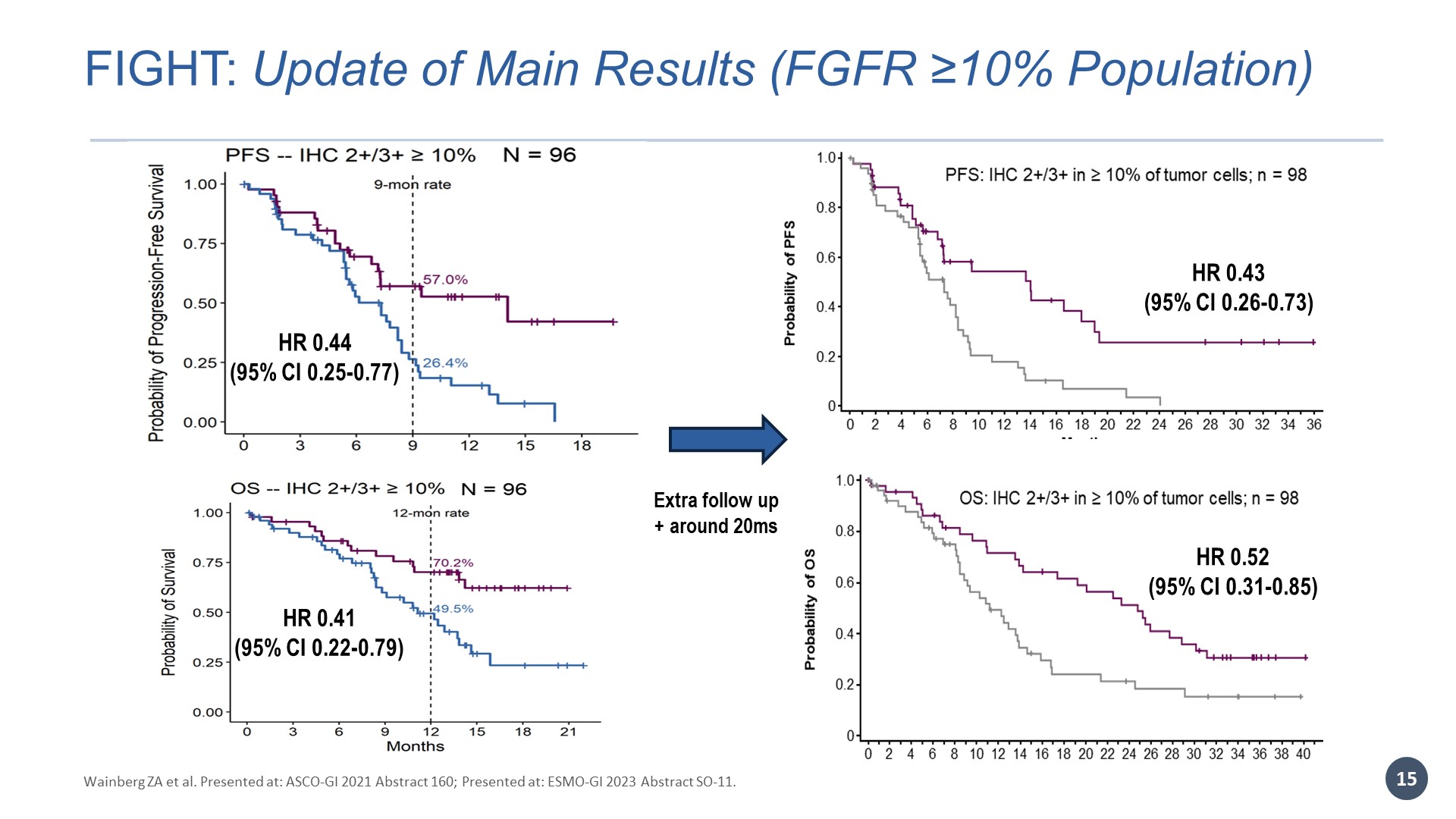 FIGHT: Update of Main Results (FGFR ≥10% Population)
Content of this presentation is the property of the author, licensed by ASCO. Permission required for reuse.
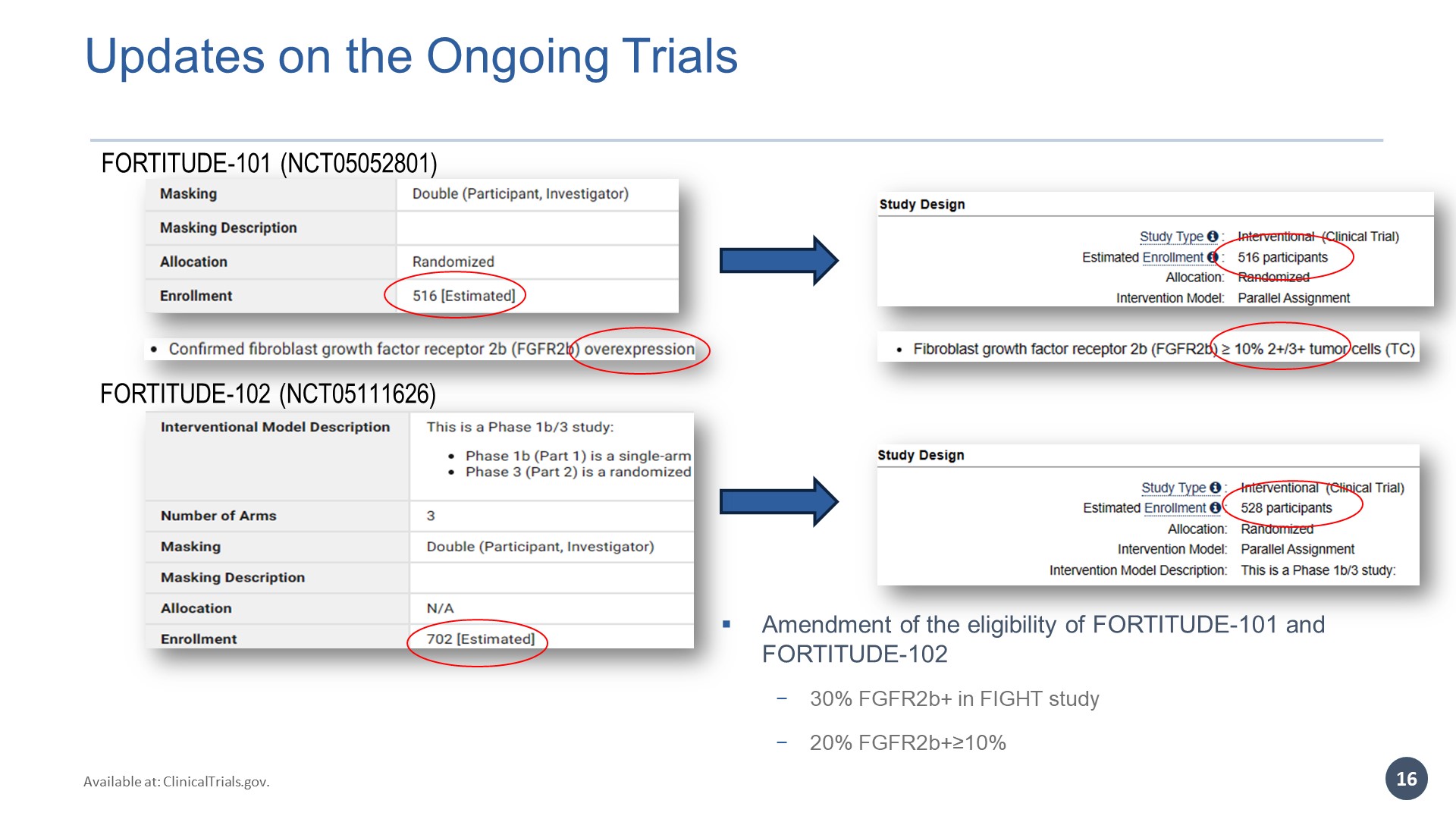 Updates on the Ongoing Trials<br />
Content of this presentation is the property of the author, licensed by ASCO. Permission required for reuse.
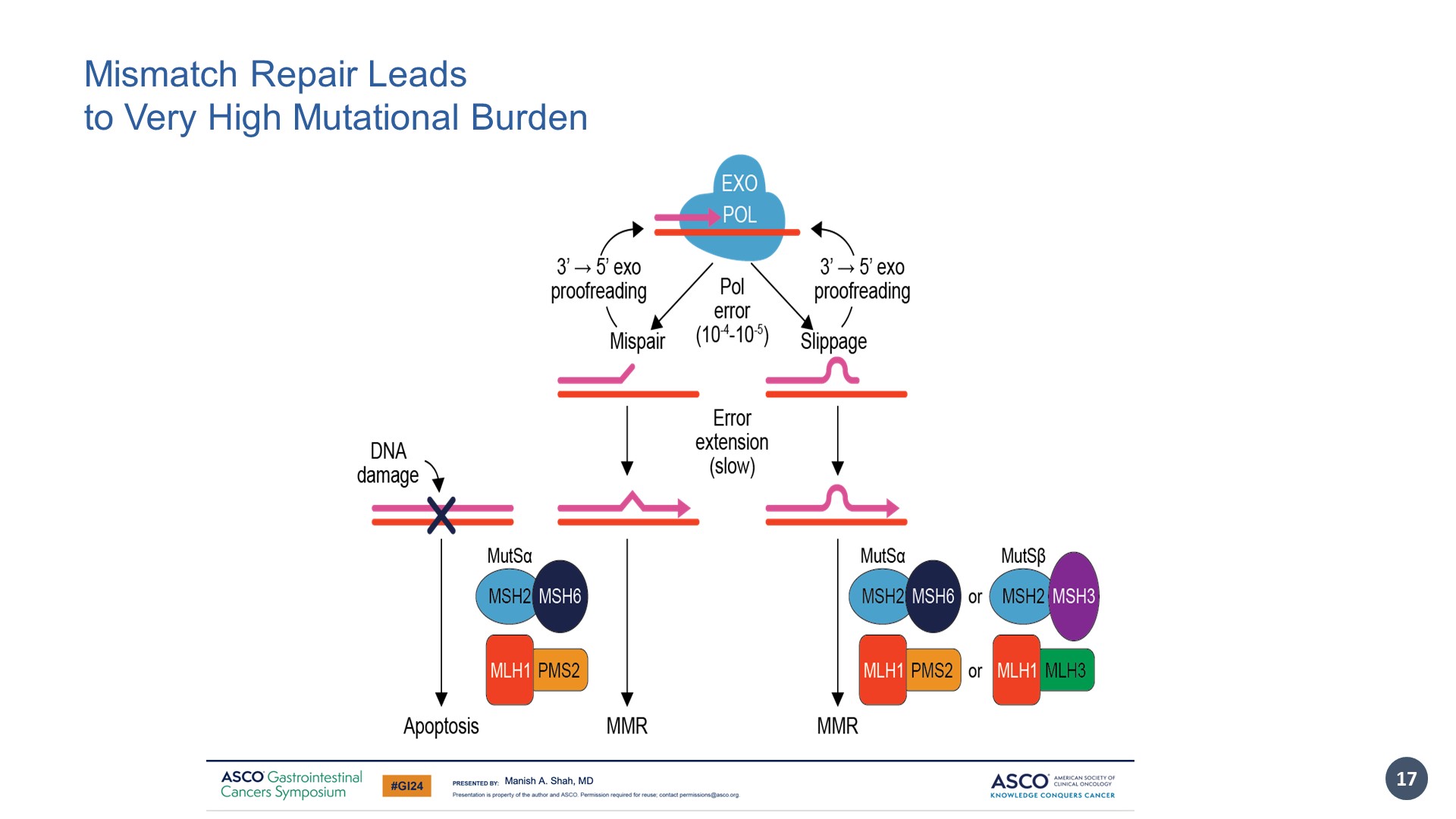 Mismatch Repair Leads <br />to Very High Mutational Burden
Content of this presentation is the property of the author, licensed by ASCO. Permission required for reuse.
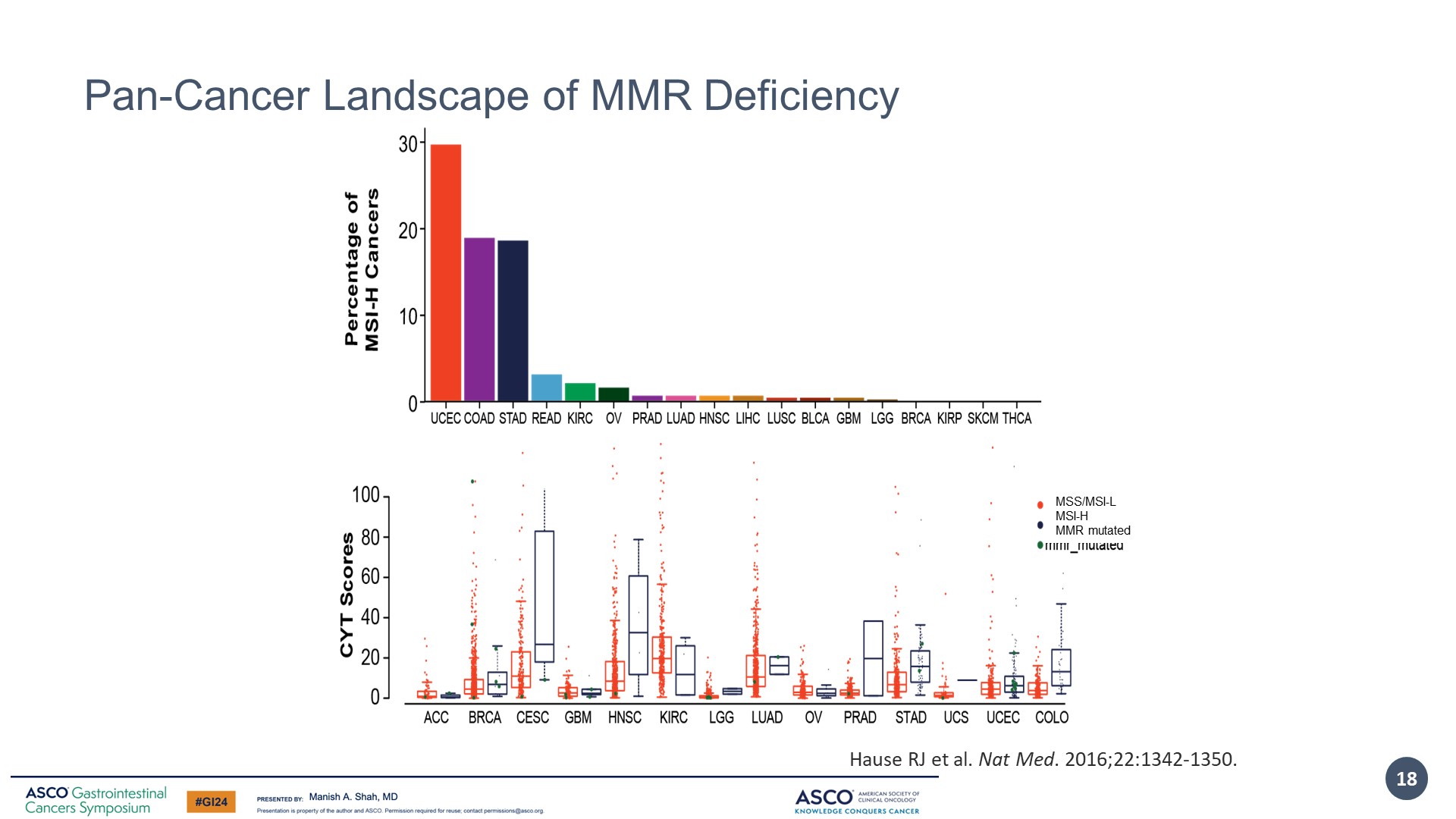 Pan-Cancer Landscape of MMR Deficiency
Content of this presentation is the property of the author, licensed by ASCO. Permission required for reuse.
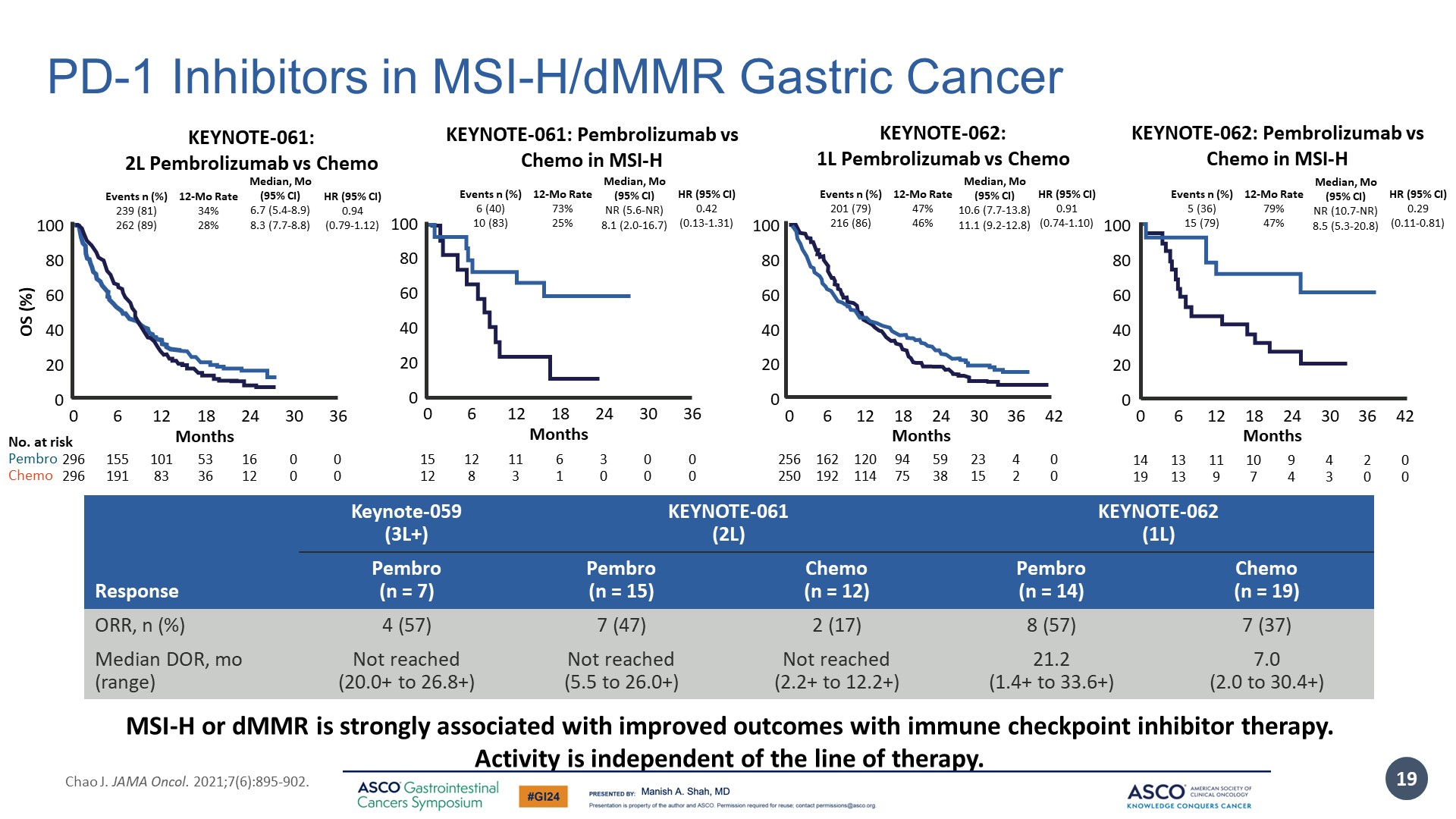 PD-1 Inhibitors in MSI-H/dMMR Gastric Cancer
Content of this presentation is the property of the author, licensed by ASCO. Permission required for reuse.
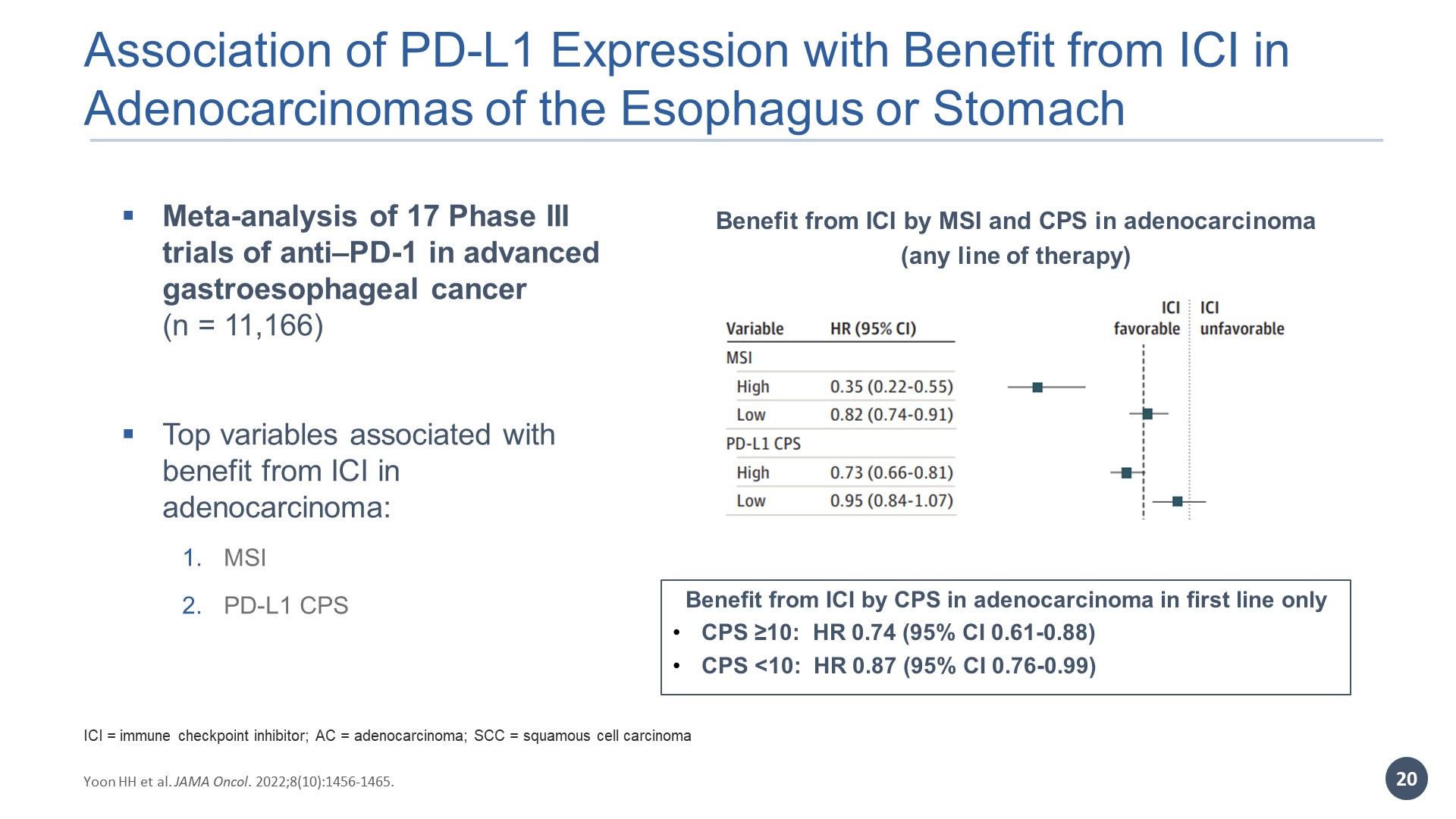 Association of PD-L1 Expression with Benefit from ICI in Adenocarcinomas of the Esophagus or Stomach
Content of this presentation is the property of the author, licensed by ASCO. Permission required for reuse.
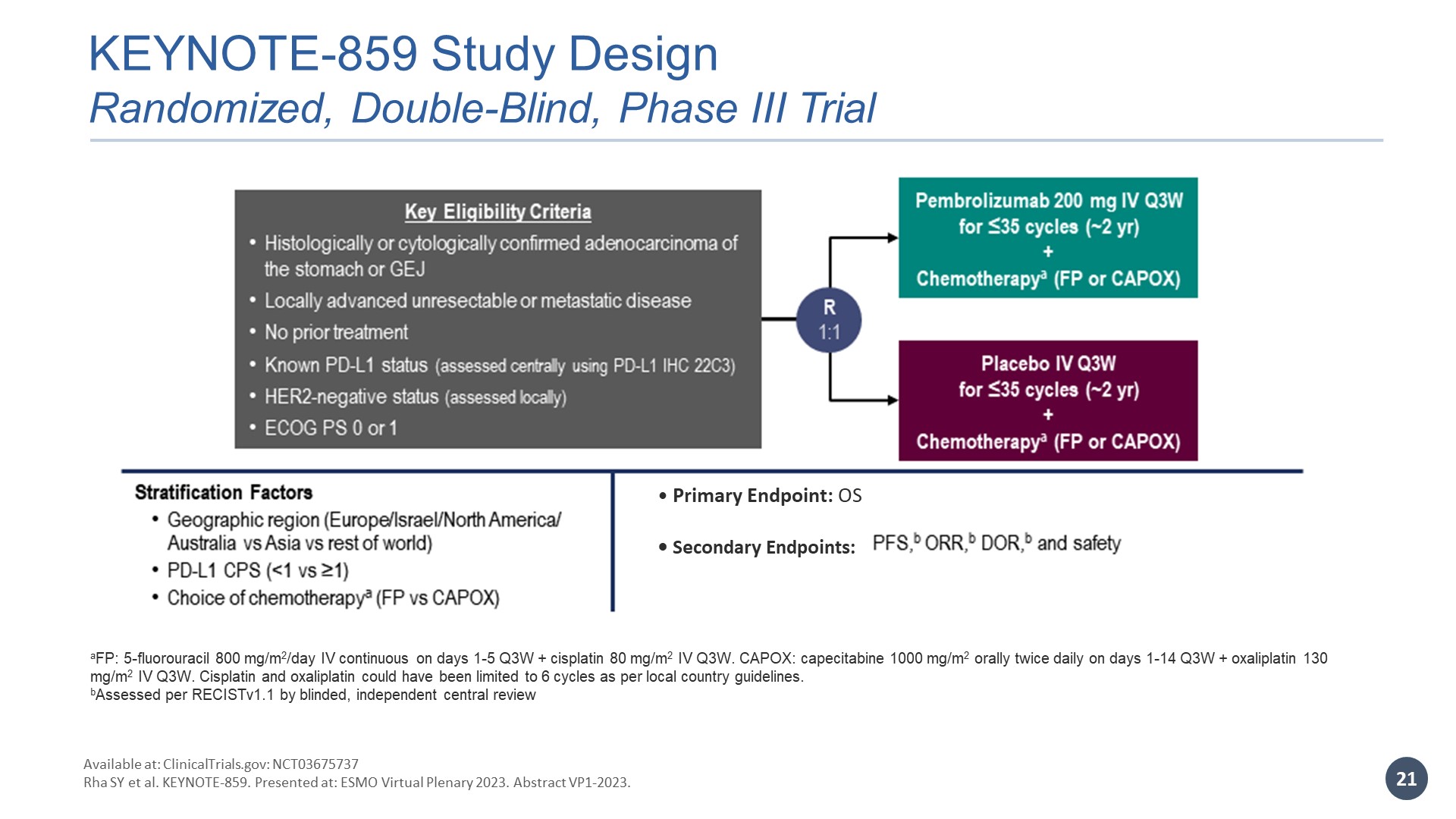 KEYNOTE-859 Study Design<br />Randomized, Double-Blind, Phase III Trial
Content of this presentation is the property of the author, licensed by ASCO. Permission required for reuse.
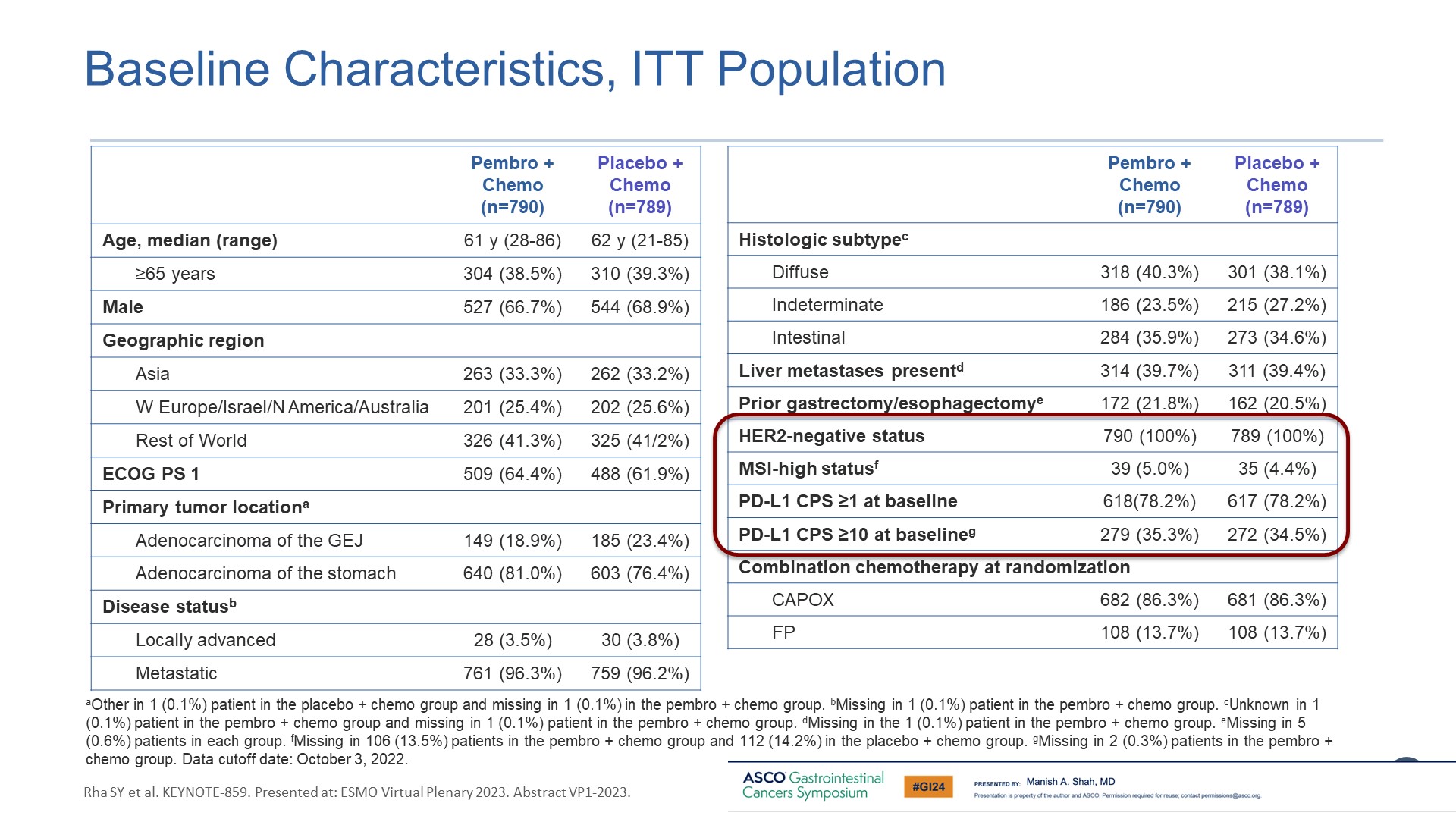 Baseline Characteristics, ITT Population
Content of this presentation is the property of the author, licensed by ASCO. Permission required for reuse.
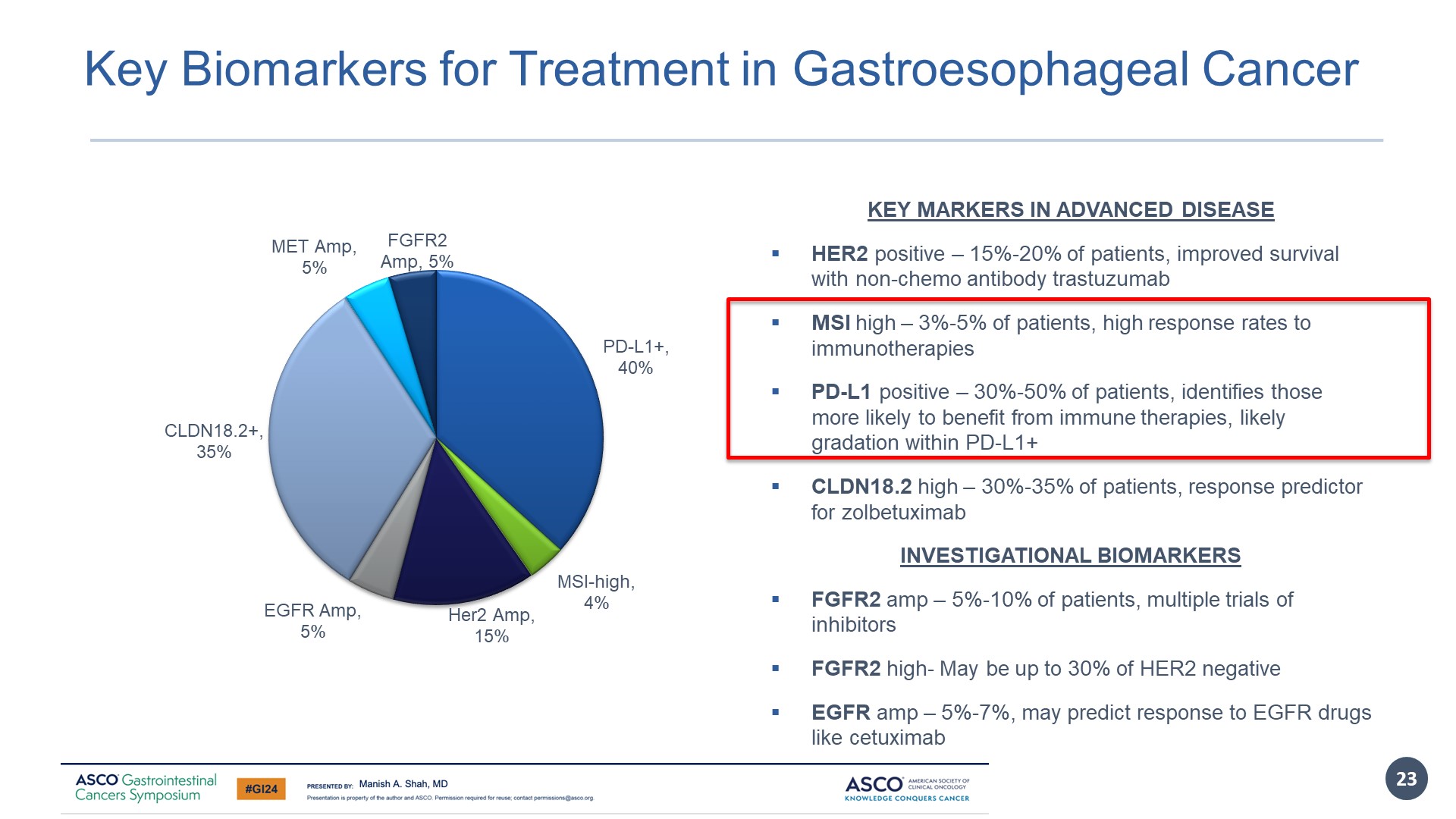 Key Biomarkers for Treatment in Gastroesophageal Cancer
Content of this presentation is the property of the author, licensed by ASCO. Permission required for reuse.
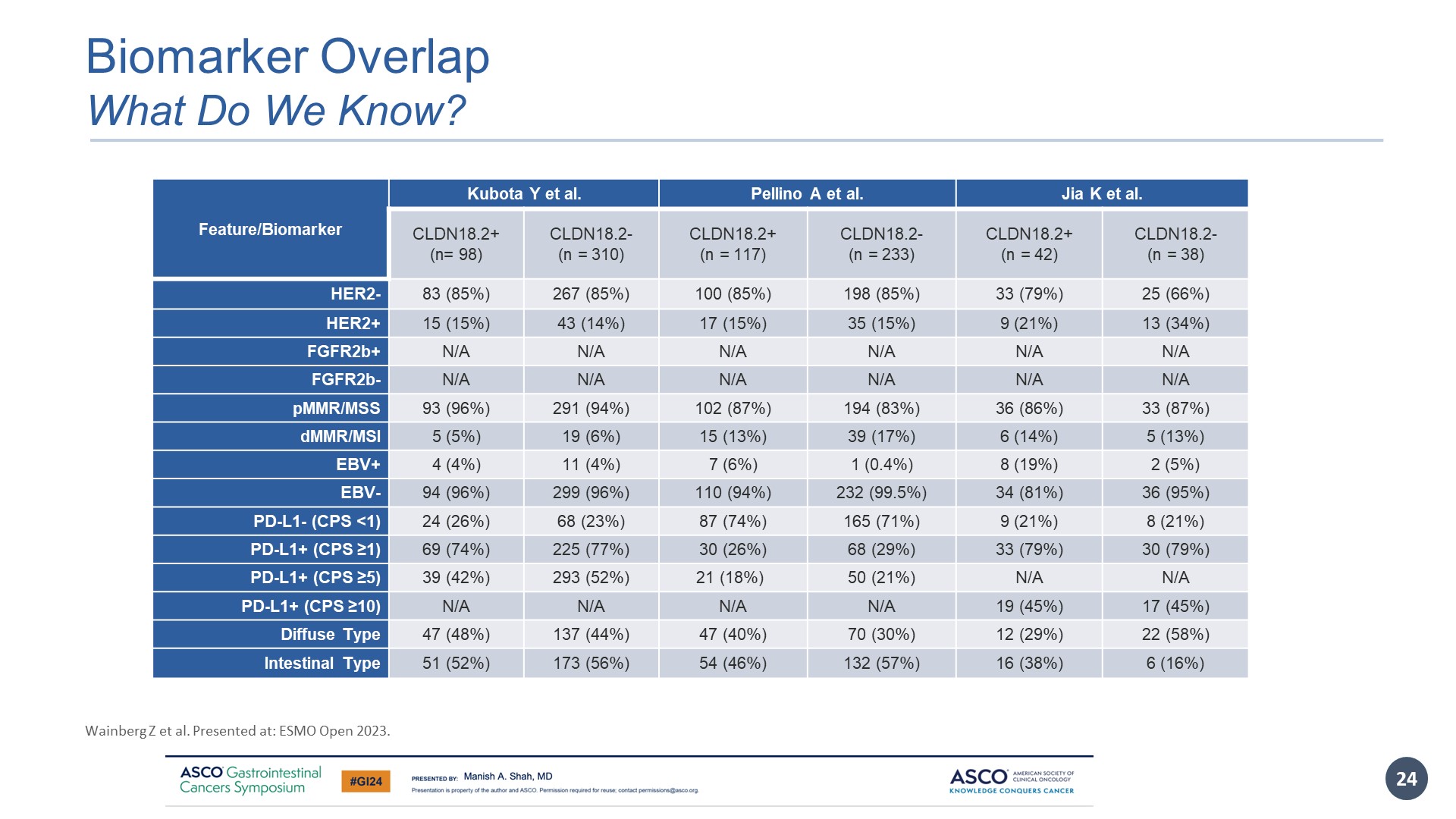 Biomarker Overlap<br />What Do We Know?
Content of this presentation is the property of the author, licensed by ASCO. Permission required for reuse.
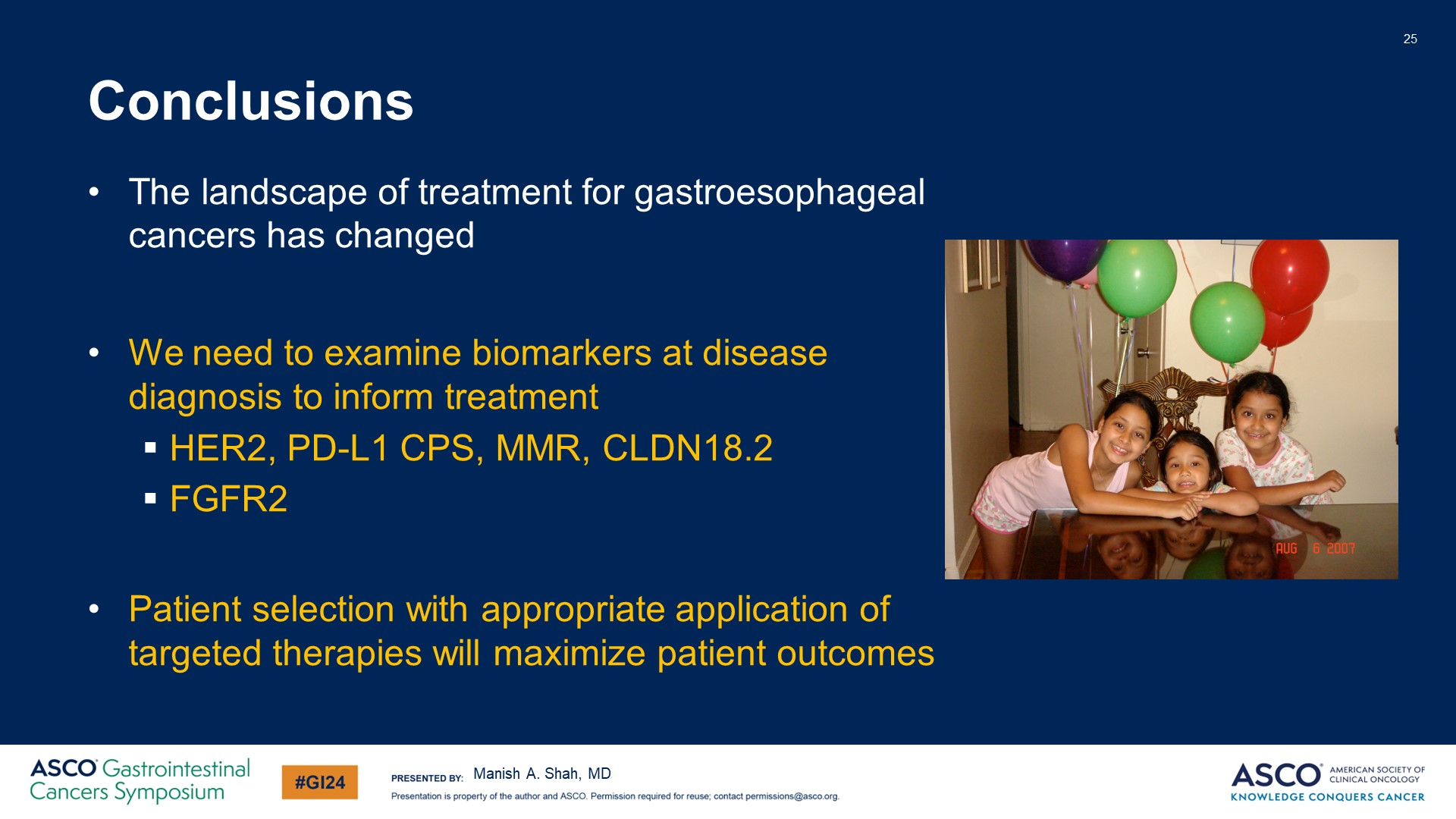 Slide 25
Content of this presentation is the property of the author, licensed by ASCO. Permission required for reuse.